第四章数据的收集、整理与描述
4.1普查与抽样调查
WWW.PPT818.COM
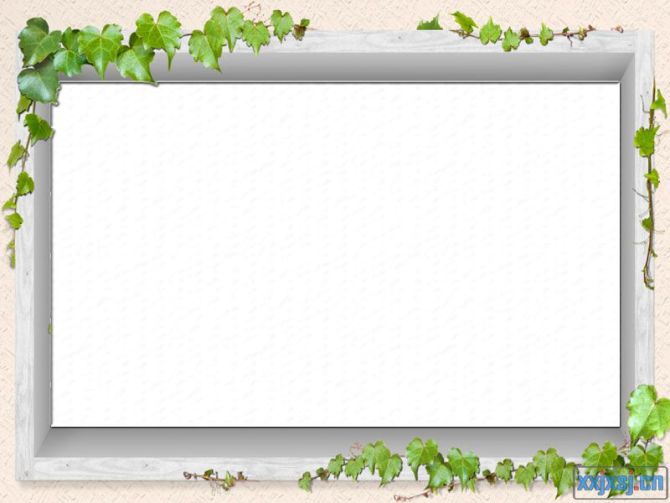 引入:你看得懂吗？
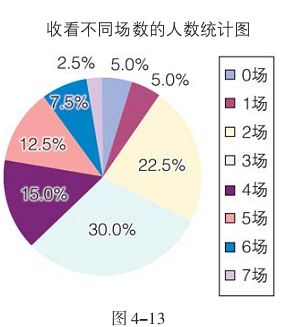 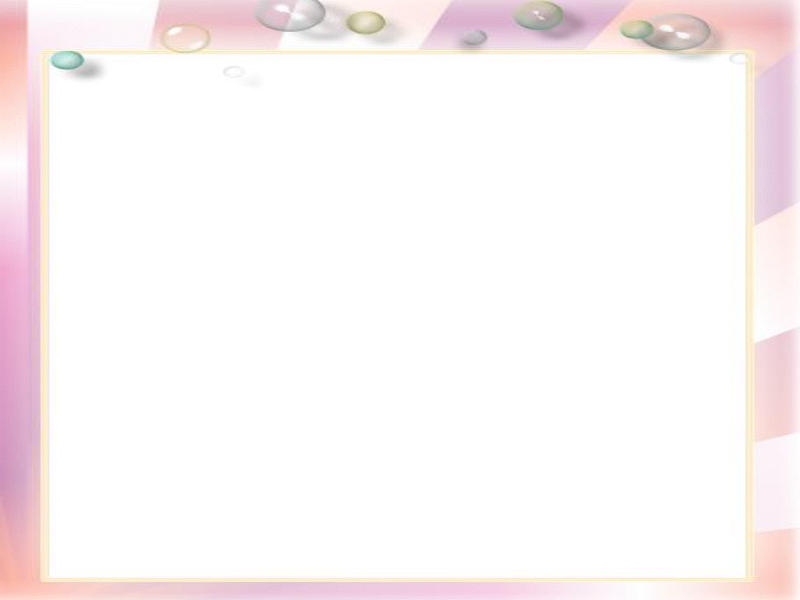 生活中的“数学”
妈妈：“孩子，再帮妈妈买鸡蛋去”.
妈妈：“这次注意点，上次你买的鸡蛋有好几个是坏的.”
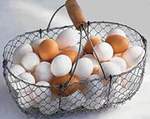 妈妈：………
孩子高兴地跑回来.
孩子：“妈妈，这次的鸡蛋全是好的，我每个都打开看过了”.
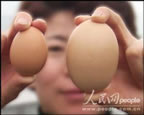 妈妈：“啊！”
它体现了什么数学道理？这种方式行不行啊？
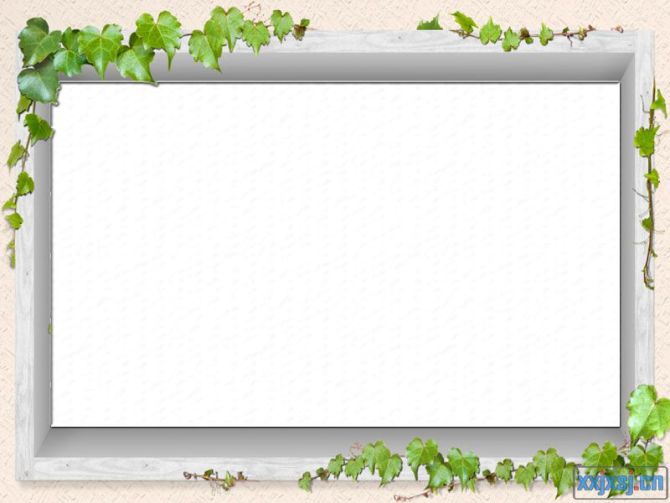 学习目标
1、了解普查与抽样调查的意义，能在具体情境中区分普查与抽样调查。
2、能说出普查和抽样调查的特点，体会抽样的必要性。
3、了解总体、个体、样本和样本容量的意义，并能在实际情境中分别指出它们。
自主学习
认真阅读课本P84-P85页，完成学案【自主学习】。
自主学习

     1、为了_____目的对____考察对象进行的________叫做普查。被考察的对象的全体叫做________,组成总体的每一个被考察的对象叫做_______。
     2、人们从_____中抽取部分_____，根据对这一部分个体的调查_____被考察对象的________,这种调查叫做__________。从总体中抽取的一部分个体组成总体的一个________,样本中个体的数量叫__________。
特定
全部
全面调查
总体
个体
总体
个体
估计
整体情况
抽样调查
样本
样本容量
【合作探究】任务1、普查、总体、个体
全国土地使用情况
例1
全国土地使用面积
观察这个图，在这个普查中，                    是总体                                         
                       是个体。
每个地块使用的面积
你建议如何进行下列各项调查？与同学交流．
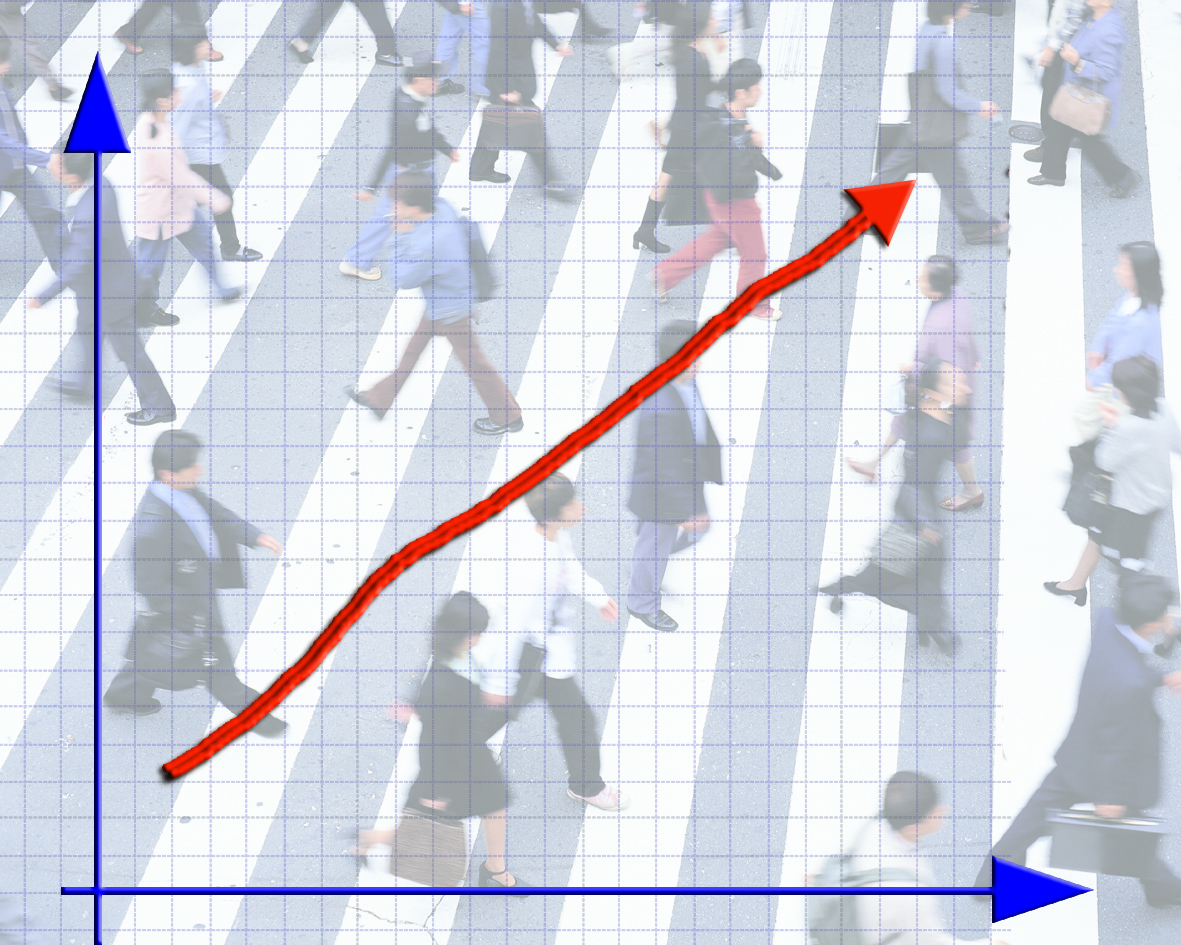 人口普查
为了全面了解人口情况，如人口总数、人口分布、家庭人口、人口增长、年龄构成、文化程度等等，世界各国一般要定期进行国家人口普查．人口普查属于全面调查，调查对象包括全国人口．
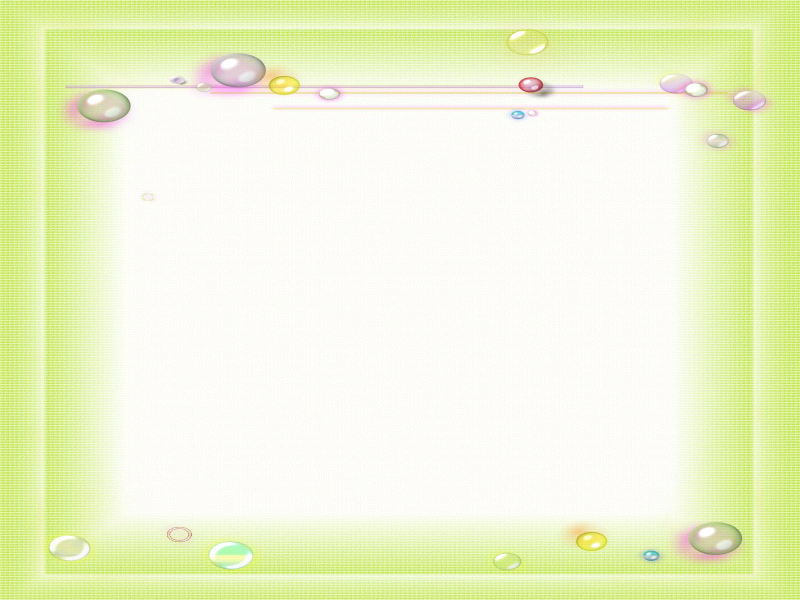 估计
总体
样本
抽样
任务二、抽样调查、总体、个体与样本、样本容量
例 2、为了解八年级同学的体重，抽查了20名同学的体重。在这个问题中，总体、个体、样本、样本容量分别是什么？
[考察对象]指事物的某一特征的数据，而不是事物本身
总体：八年级全体同学的体重
个体：八年级每个同学的体重
样本：这20名同学的体重
样本容量：20
注意:只有抽样调查里,才有样本和样本容量，且样本容量只是数量，没有单位！
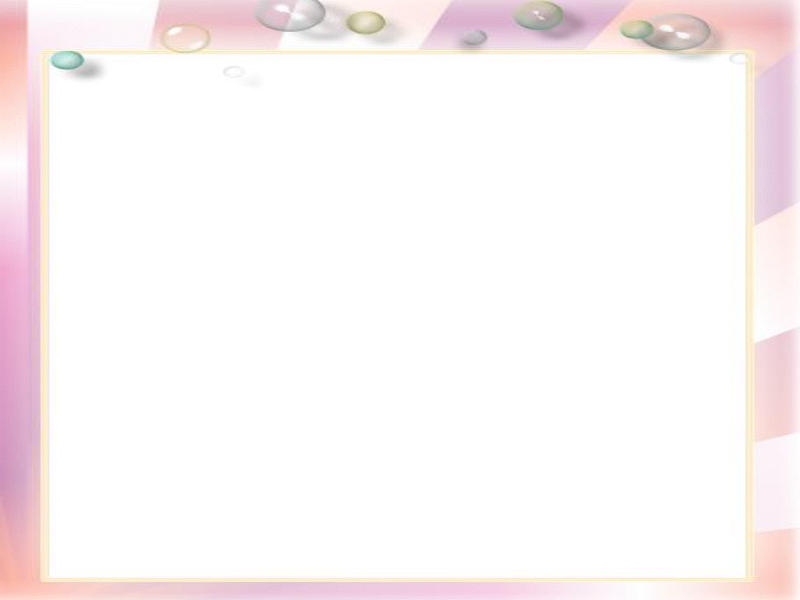 生活中的“数学”
妈妈：“孩子，再帮妈妈买鸡蛋去”.
妈妈：“这次注意点，上次你买的鸡蛋有好几个是坏的.”
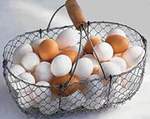 妈妈：………
孩子高兴地跑回来.
孩子：“妈妈，这次的鸡蛋全是好的，我每个都打开看过了”.
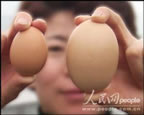 妈妈：“啊！”
它体现了什么数学道理？这种方式行不行啊？
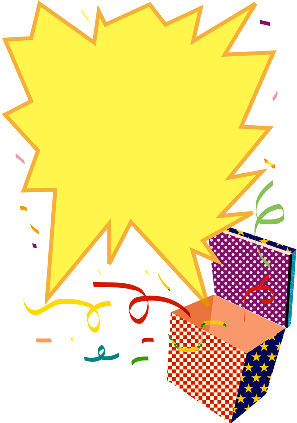 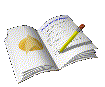 ☞
能力提升
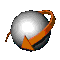 区分普查与抽样调查
例3、分析下面的实际问题，指出下面的调查适合普查还是抽样调查？如果你负责调查，应该如何收集数据？
（1）、某部门要调查全省七年级学生每周课外活动的时间；
（2）、河务部门要了解7月份流经临清水务站的黄河水的泥沙含量； 
（3）、 审查自己作文中的错别字；
（4）、了解一批炮弹的射程。
·1、当要求全面了解数据，且总体个数较少时，采用普查的方式.

·2、当总体的数目较多或受客观条件的限制或调查具有破坏性时，采用抽样调查的方式.
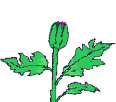 小结
你有什么收获?
1、能区分普查与抽样调查
2、能在具体情境中指出总体、个体、样本、样本容量
3、能够选择适当的调查方式
2种调查方式，4个概念、1种数学思想
本节我最棒
1. （2013山东淄博3分）要调查下面的问题，适合做普查的是【     】
	(A)某班同学“立定跳远”的成绩                   (B)某水库中鱼的种类
	(C)某鞋厂生产的鞋底承受的弯折次数       (D)某型号节能灯的使用寿命
A
2. （2012山东3分）以下问题，不适合用普查的是【    】
A．了解全班同学每周体育锻炼的时间　B调查乘坐飞机的旅客是否携带了危禁物品　
C．学校招聘教师，对应聘人员面试 D调查我市市民对伦敦奥运会吉祥物的知晓率
D
3、2013年某区有15000名学生参加中考，为了考察他们的数学考试情况，评卷人从中抽取了800名考生的数学成绩进行统计，下列哪些说法中正确的是       (                 )     
（A）每名考生是个体            （B）每名考生的数学成绩是个体
（C）这15000名考生是总体  （D）这15000名考生的数学成绩是总体
（E）800名考生是总体的一个样本 
（F）800名考生的数学成绩是总体的一个样本 （G）这是属于普查
（H）这是属于抽样调查                                   （I）样本容量是800名
BDFH
作业布置
必做：习题4.1 复习与巩固
选做：习题4.1 拓展与延伸
课外延伸：见学案
谢谢大家！